Is it right to fight? : KS2 Knowledge Organiser
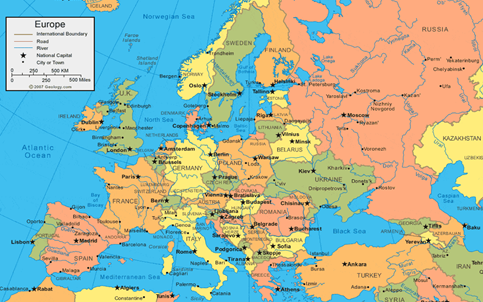 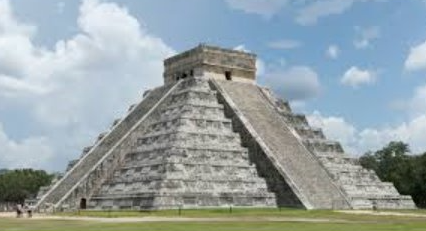 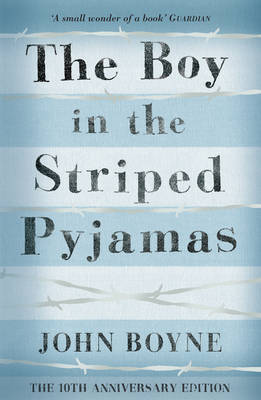 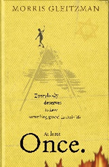 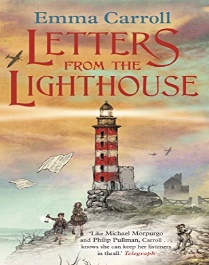 Is it right to fight? : KS2 Knowledge Organiser
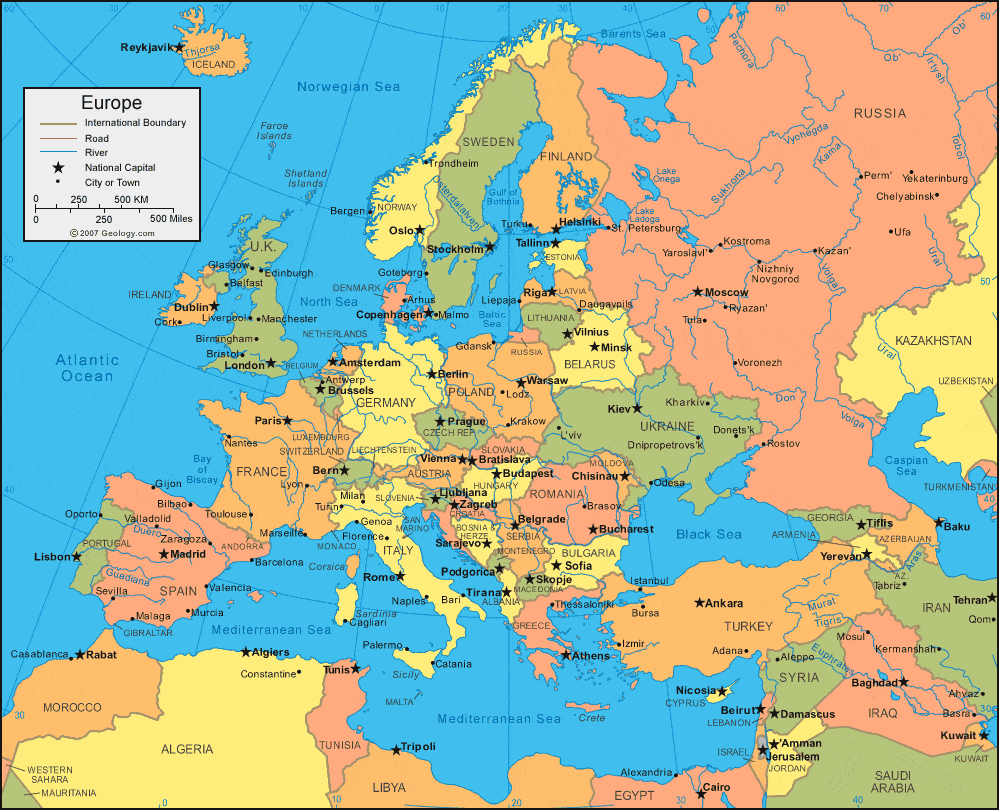 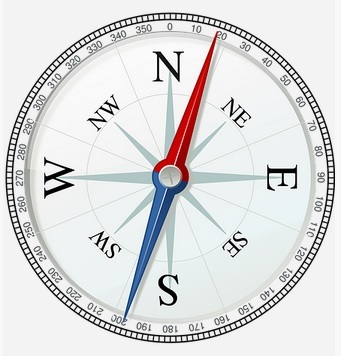 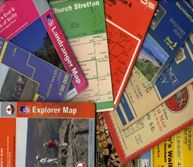 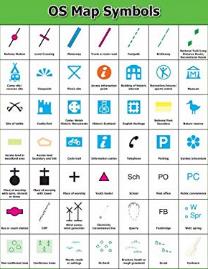